We will inspire success of all community members through:
VISION: LHHS is an inclusive community of learners committed to building relationships, valuing wellness, and igniting curiosity.
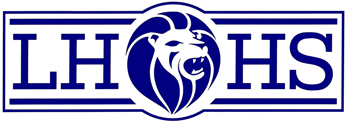